Обобщающий урок по разделу
Выбери правильное название:
По страницам детских журналов
Весёлые стихи
Из детских журналов
Детские журналы
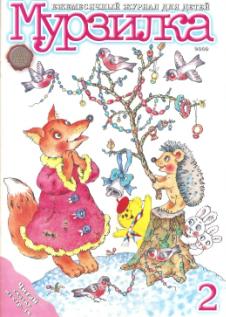 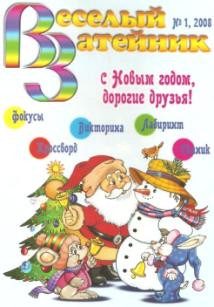 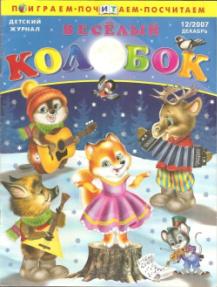 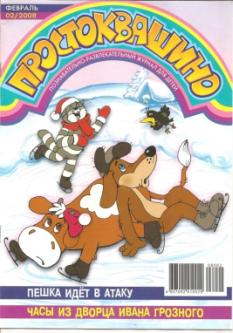 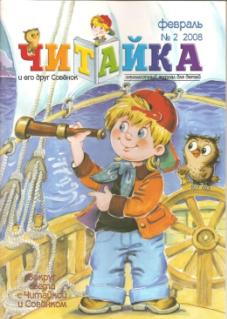 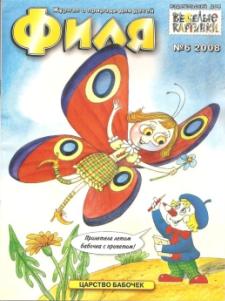 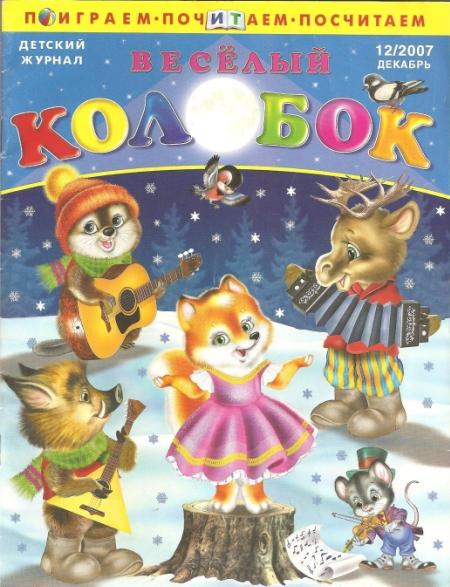 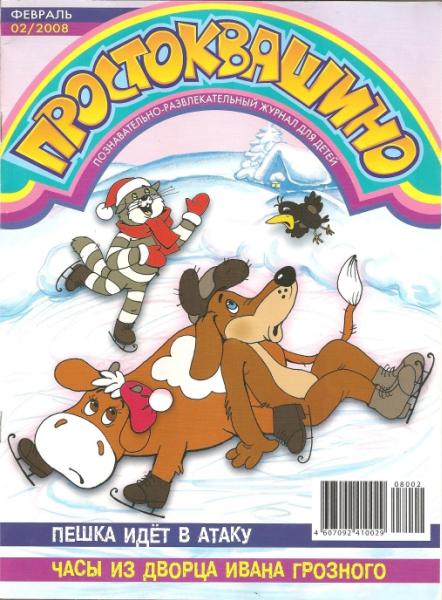 Какое чувство ты испытываешь, когда берёшь в руки детский журнал ?
Удивление
Радость
Страх
Грусть
Восхищение
Дай толкование (объяснение) слова «палитра».
Перечень красок, которыми пользуется художник.
Небольшая дощечка, пластинка, на которой живописец смешивает краски.
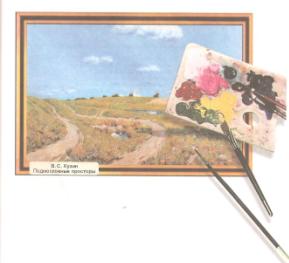 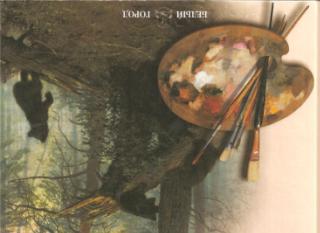 Нарисуй палитру настроений, которая будет отражать чувства, которые ты испытываешь, когда берёшь в руки детский журнал.
Вы знаете?
«Ёж» – ежемесячный журнал.

«Чиж» – чрезвычайно интересный журнал.
Логическое задание из журнала «Мурзилка»
Белов
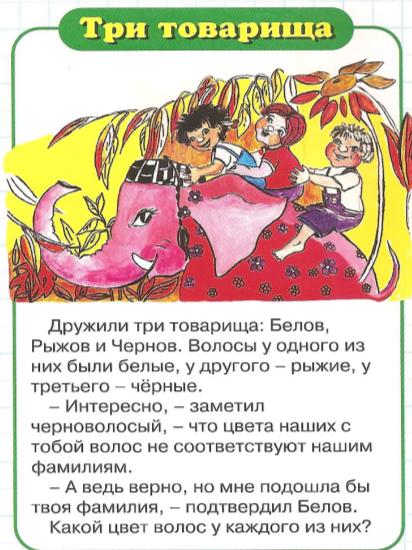 Рыжов
Чернов
Филя знает, что…
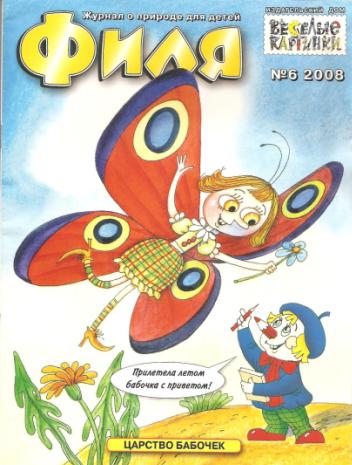 Составь высказывания, определяющие, как ученик должен вести себя в библиотеке